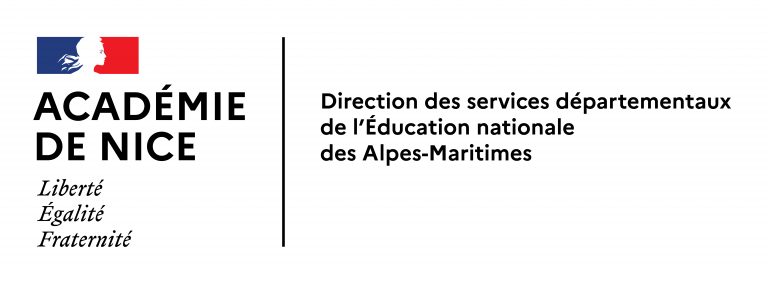 ENSEMBLE VERS PARIS 2024
MISSION EPS 1er DEGRE
IEN Mme LEFEVRE MARTINE 
CPD EPS Mme BECAGLIA KATIA et M KOPTEFF NICOLAS
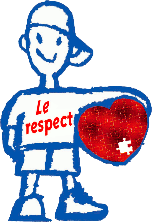 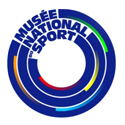 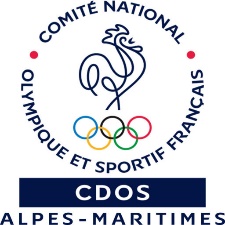 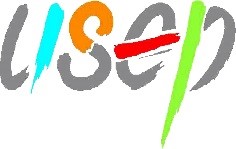 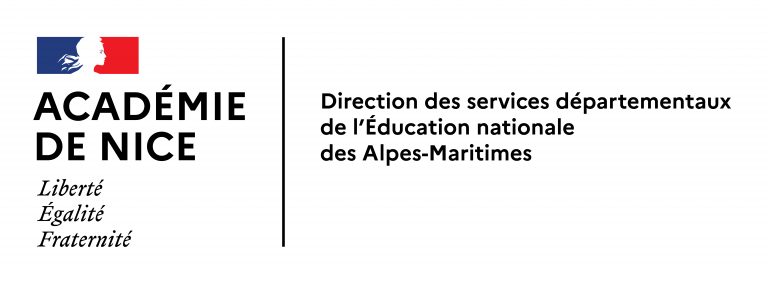 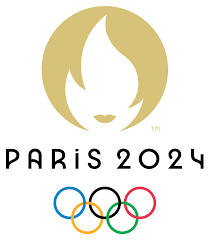 ENSEMBLE VERS
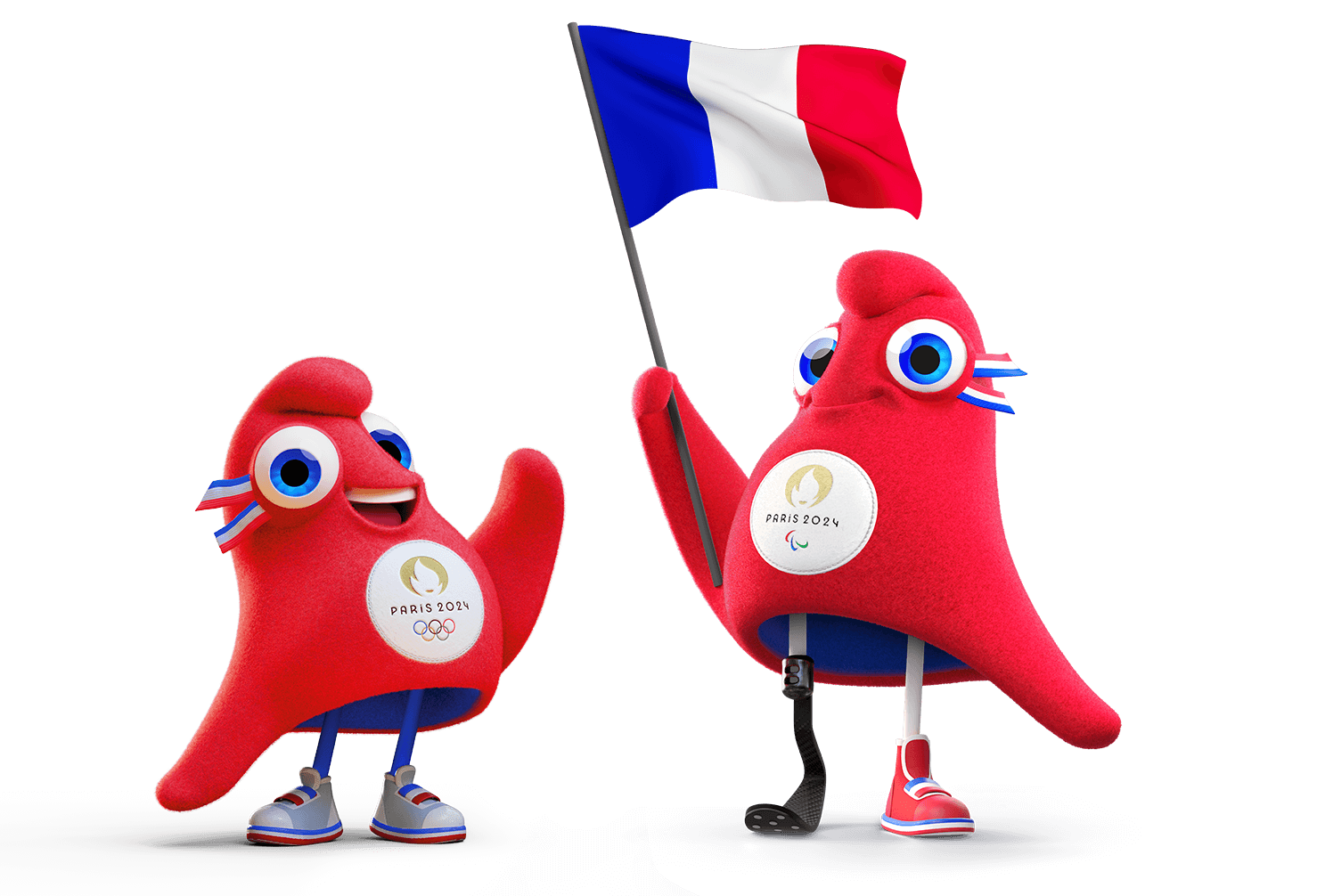 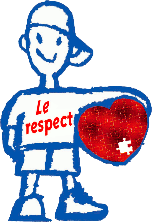 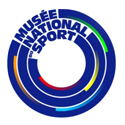 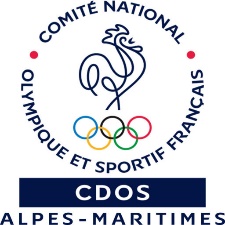 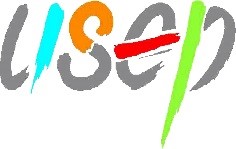 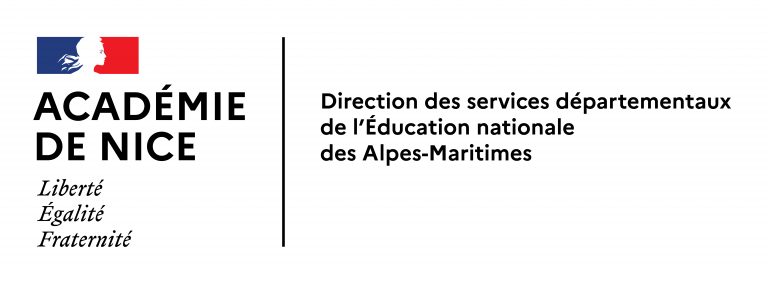 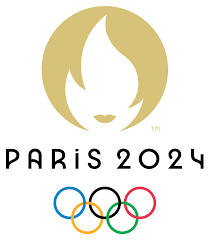 ENSEMBLE VERS
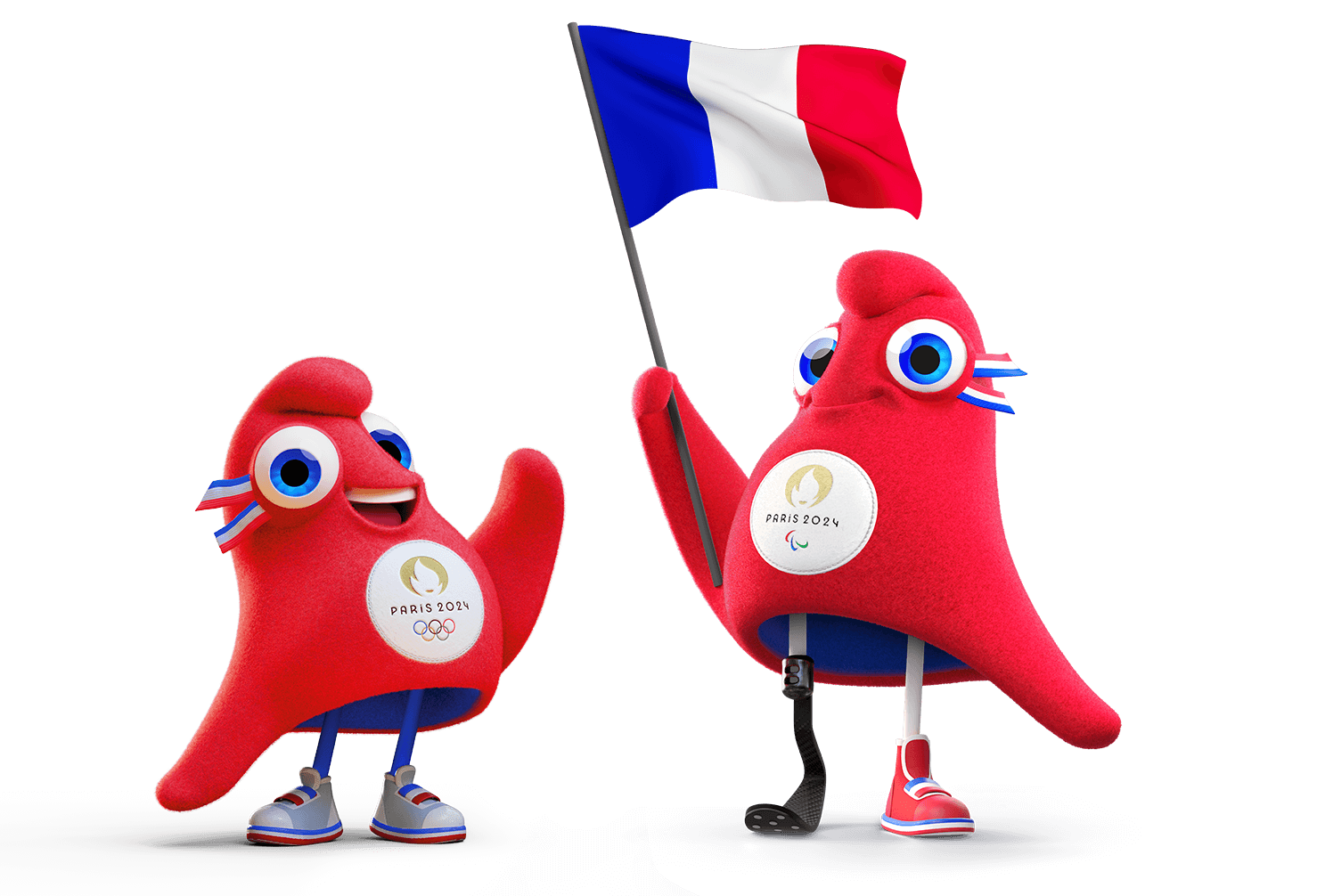 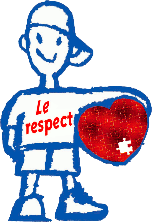 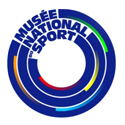 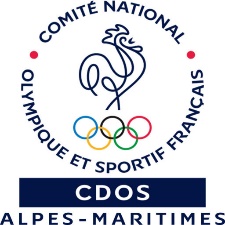 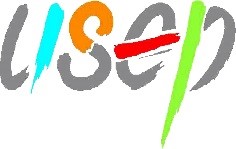 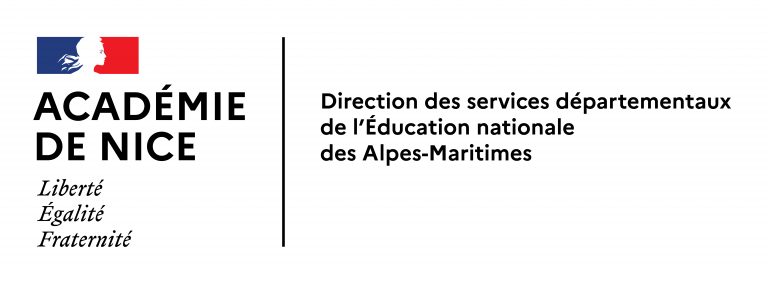 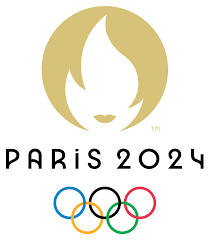 ENSEMBLE VERS
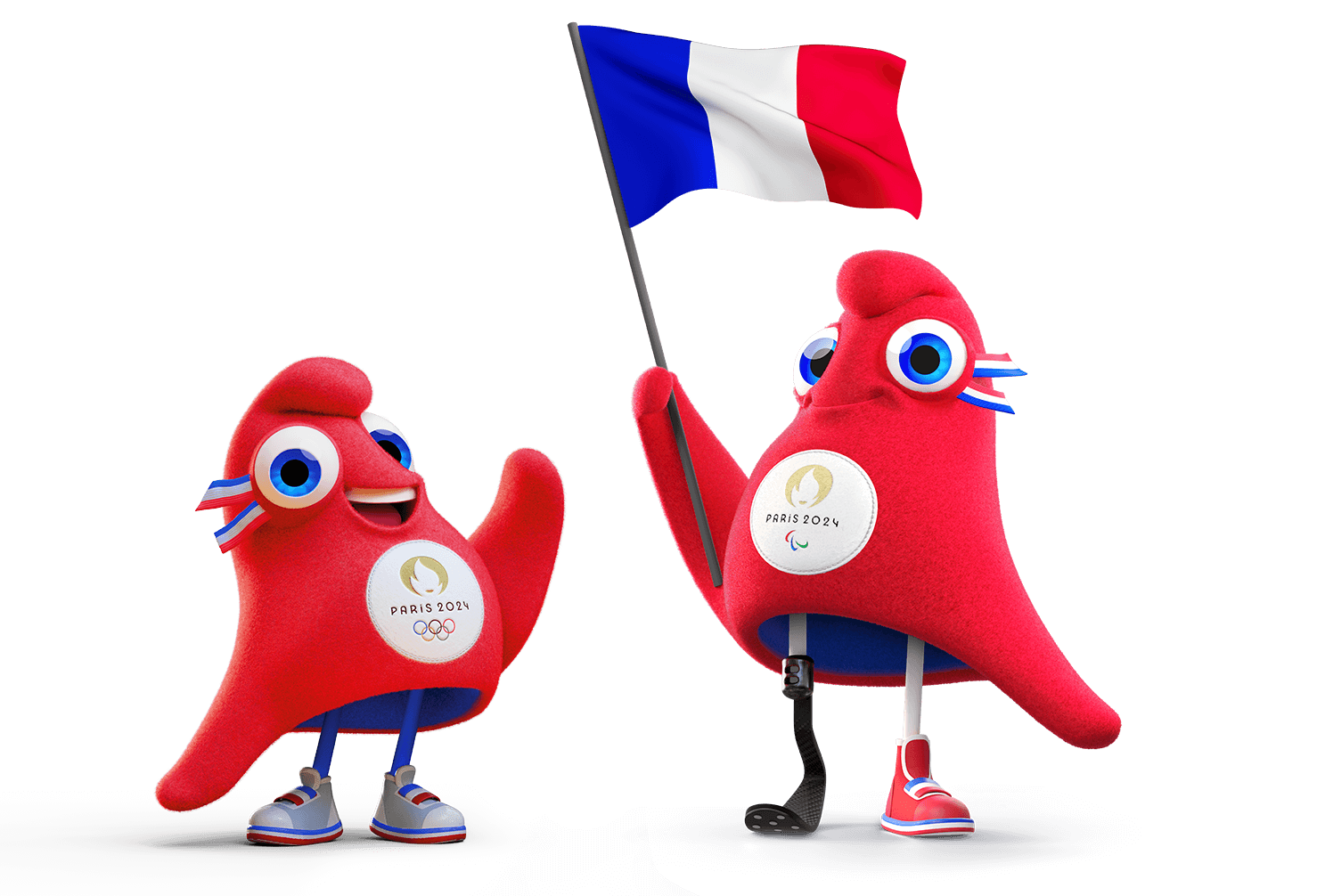 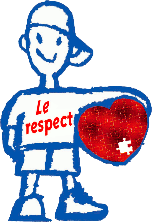 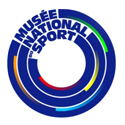 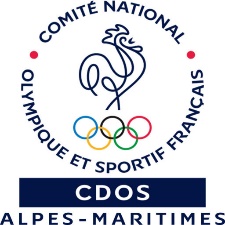 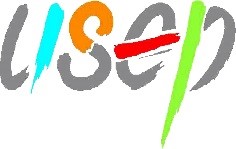 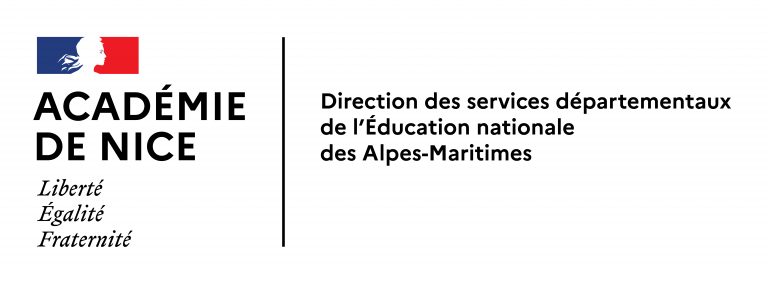 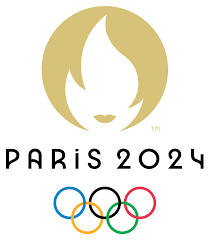 ENSEMBLE VERS
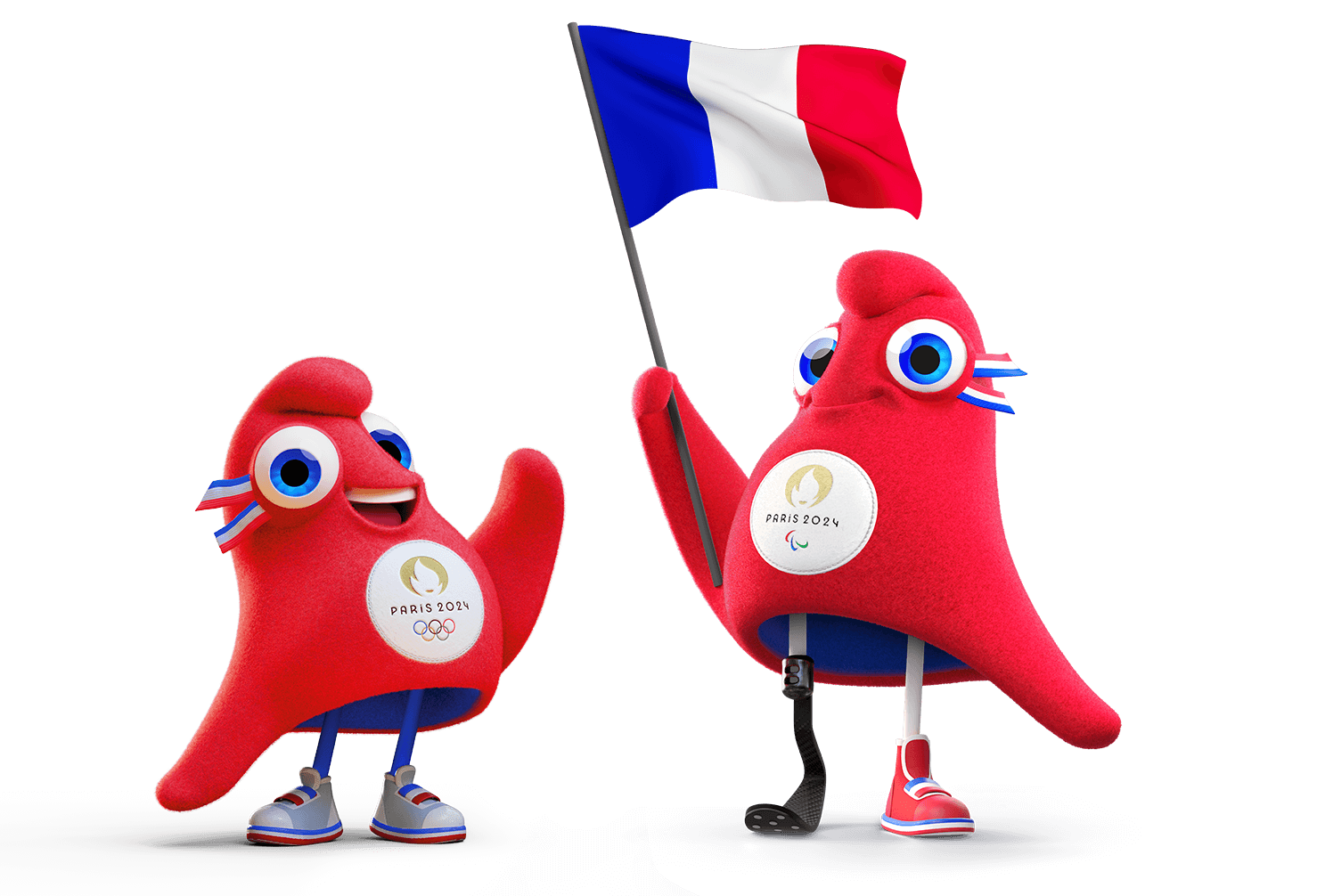 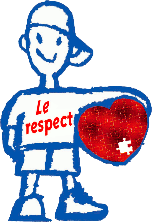 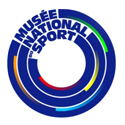 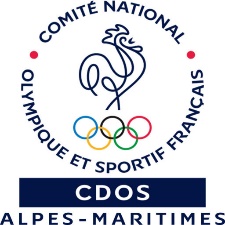 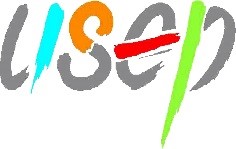 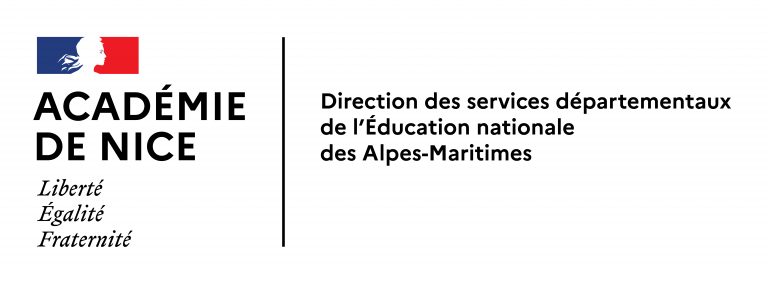 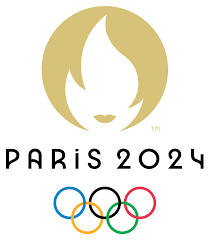 ENSEMBLE VERS
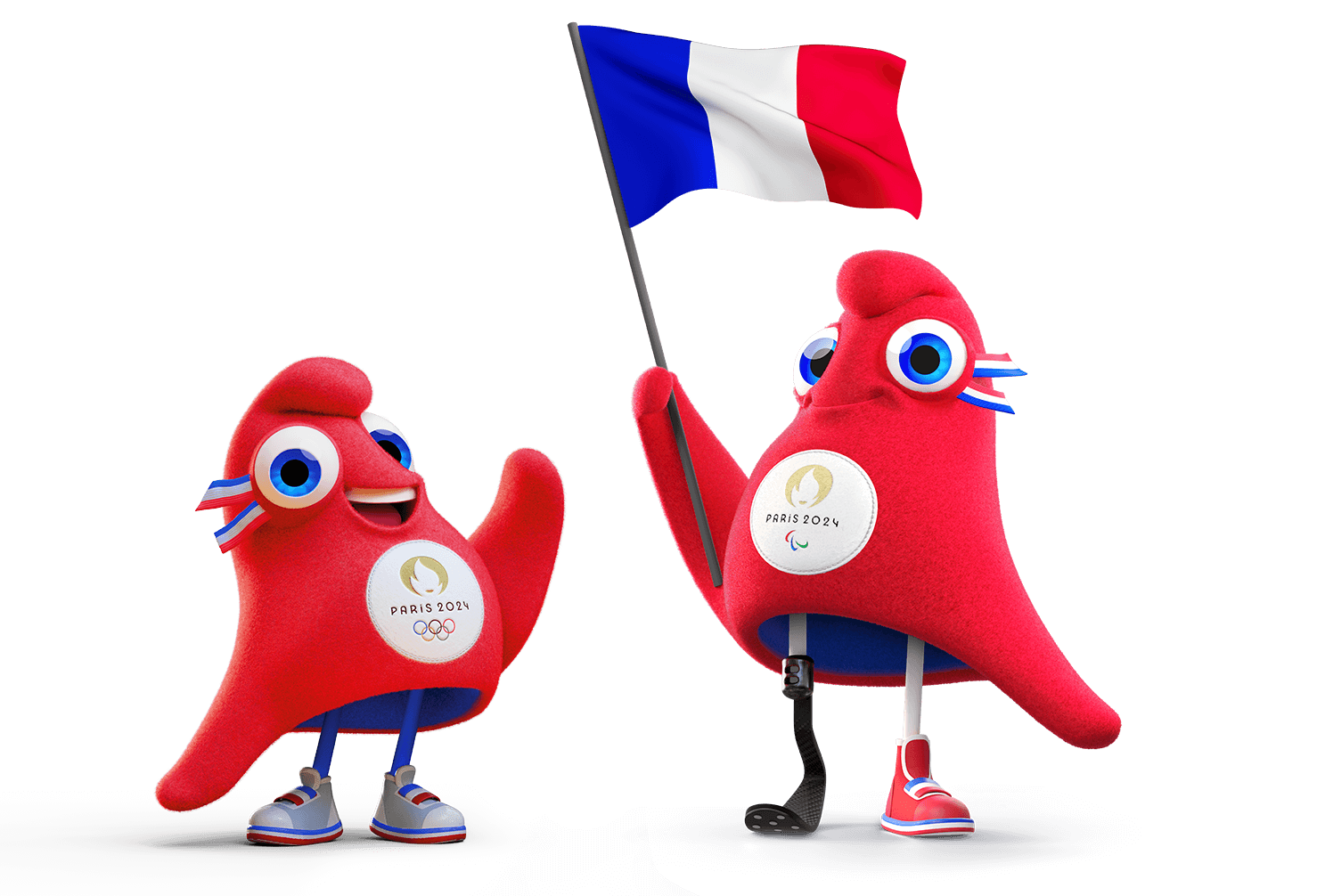 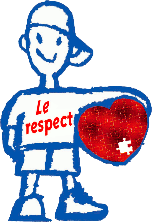 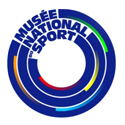 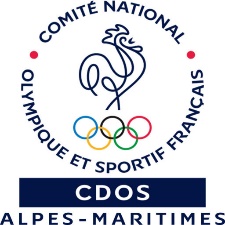 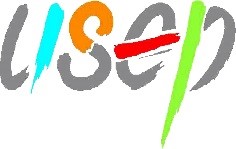 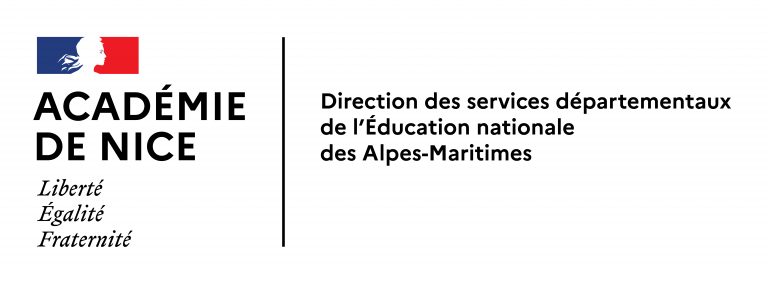 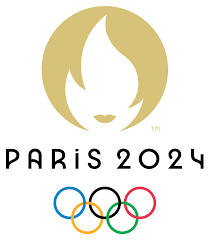 ENSEMBLE VERS
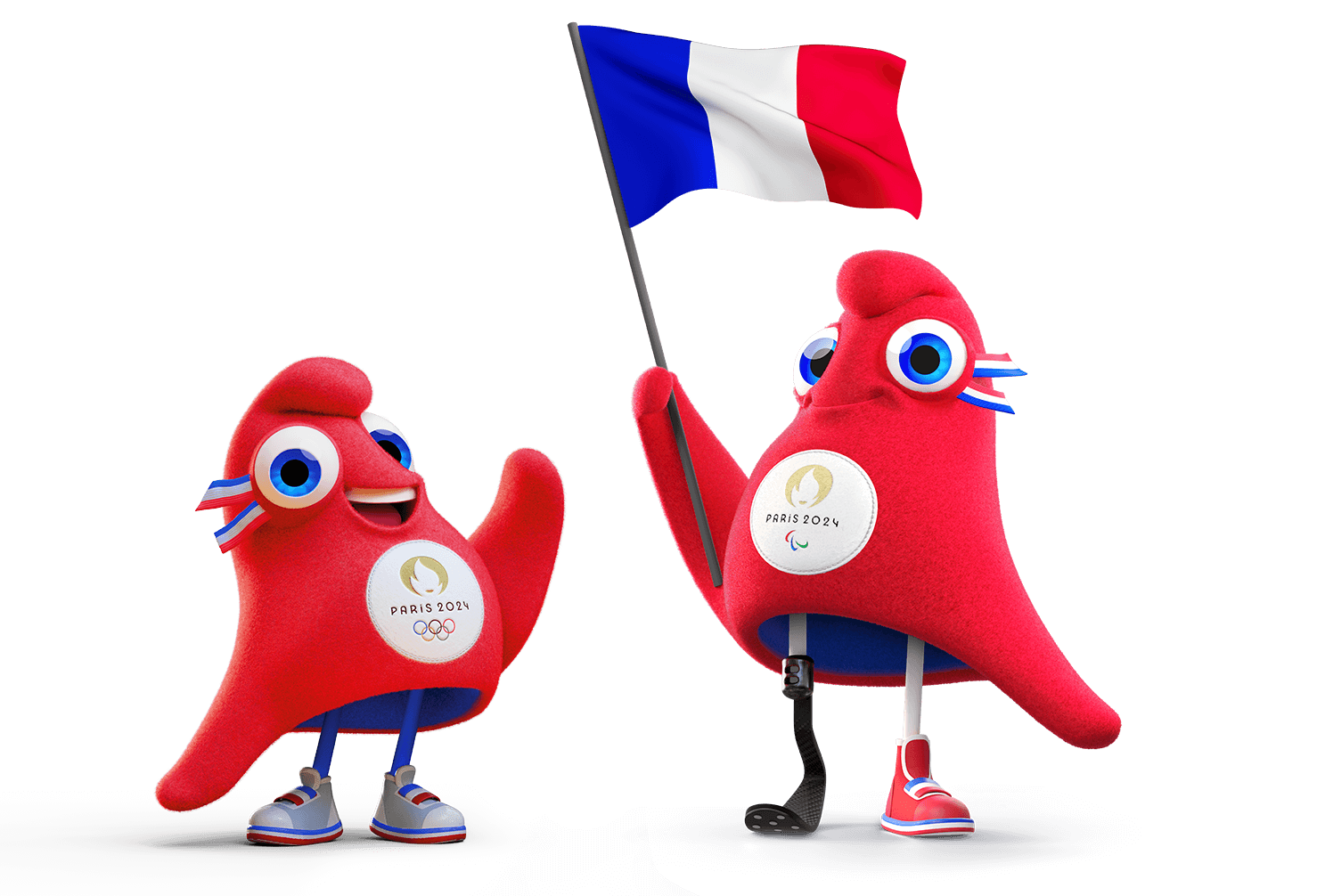 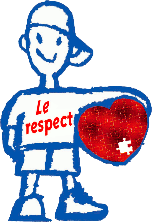 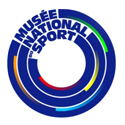 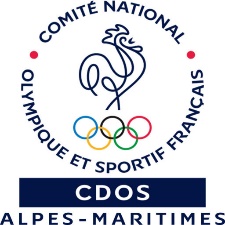 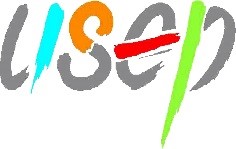 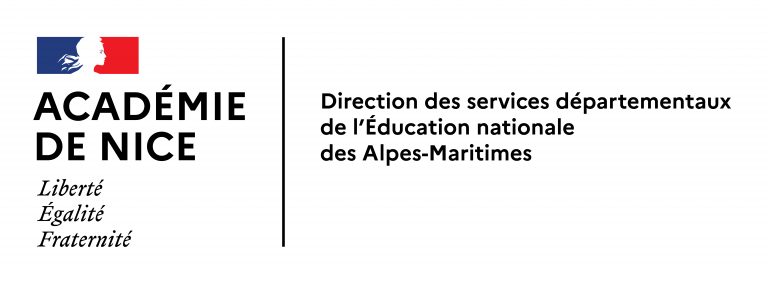 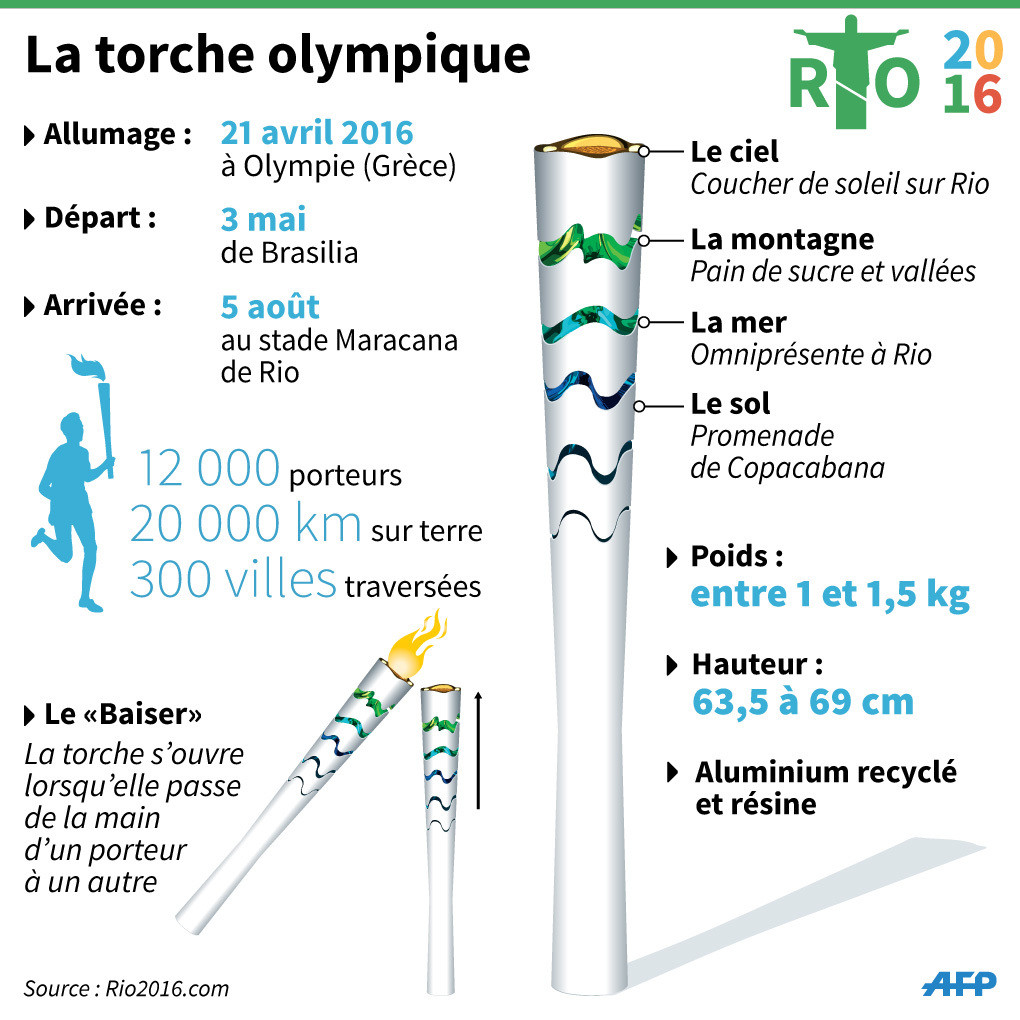 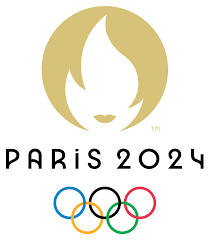 ENSEMBLE VERS
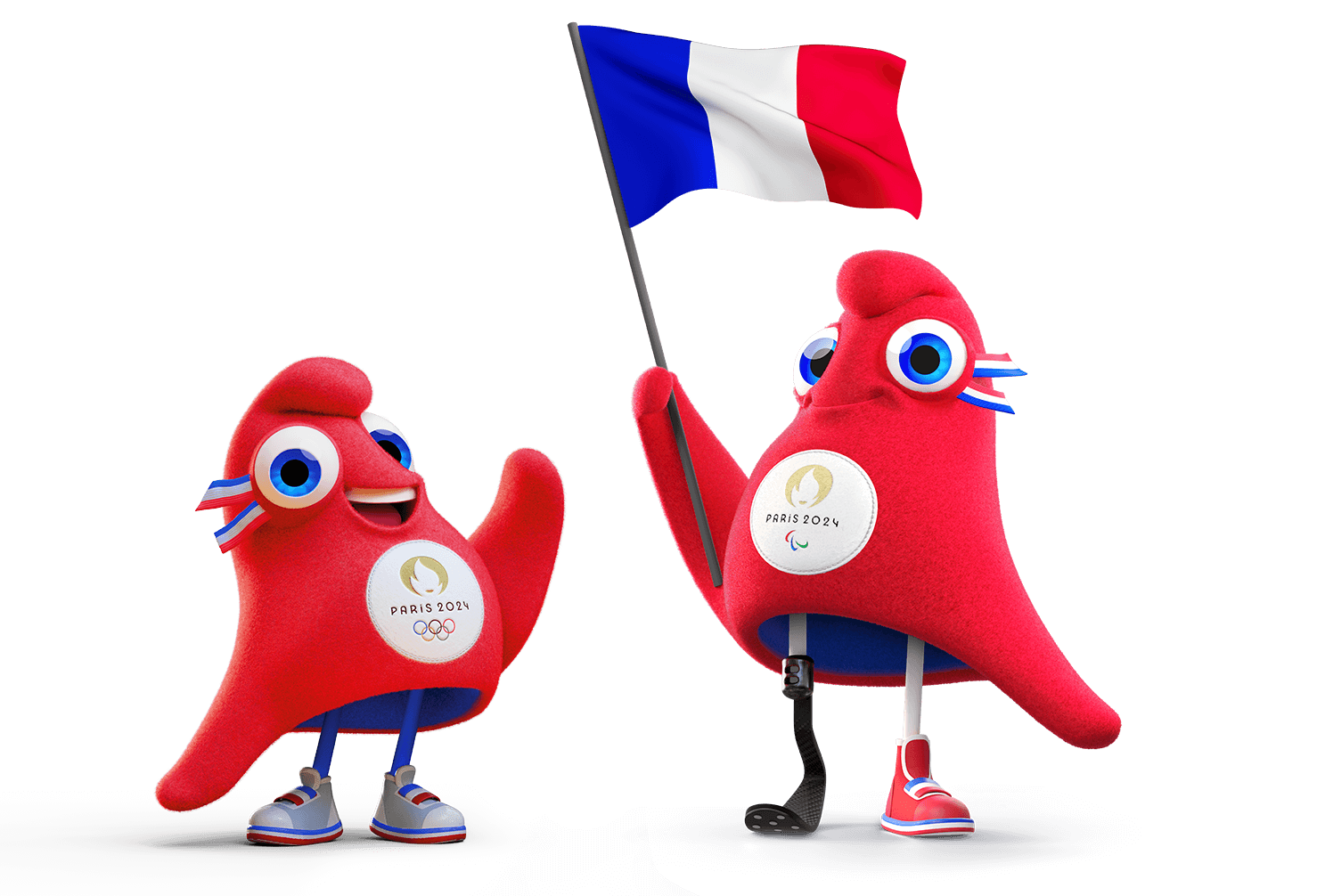 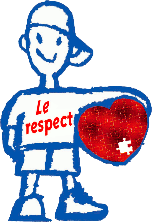 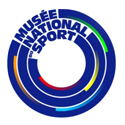 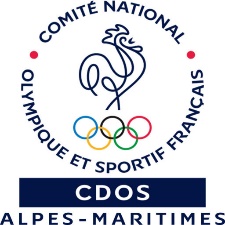 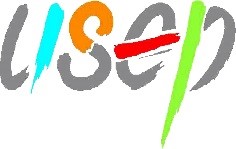 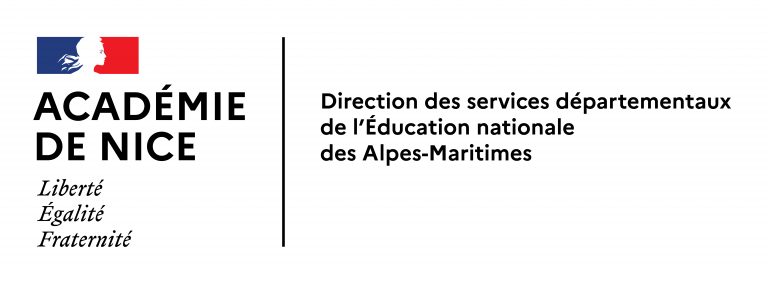 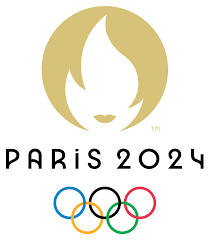 ENSEMBLE VERS
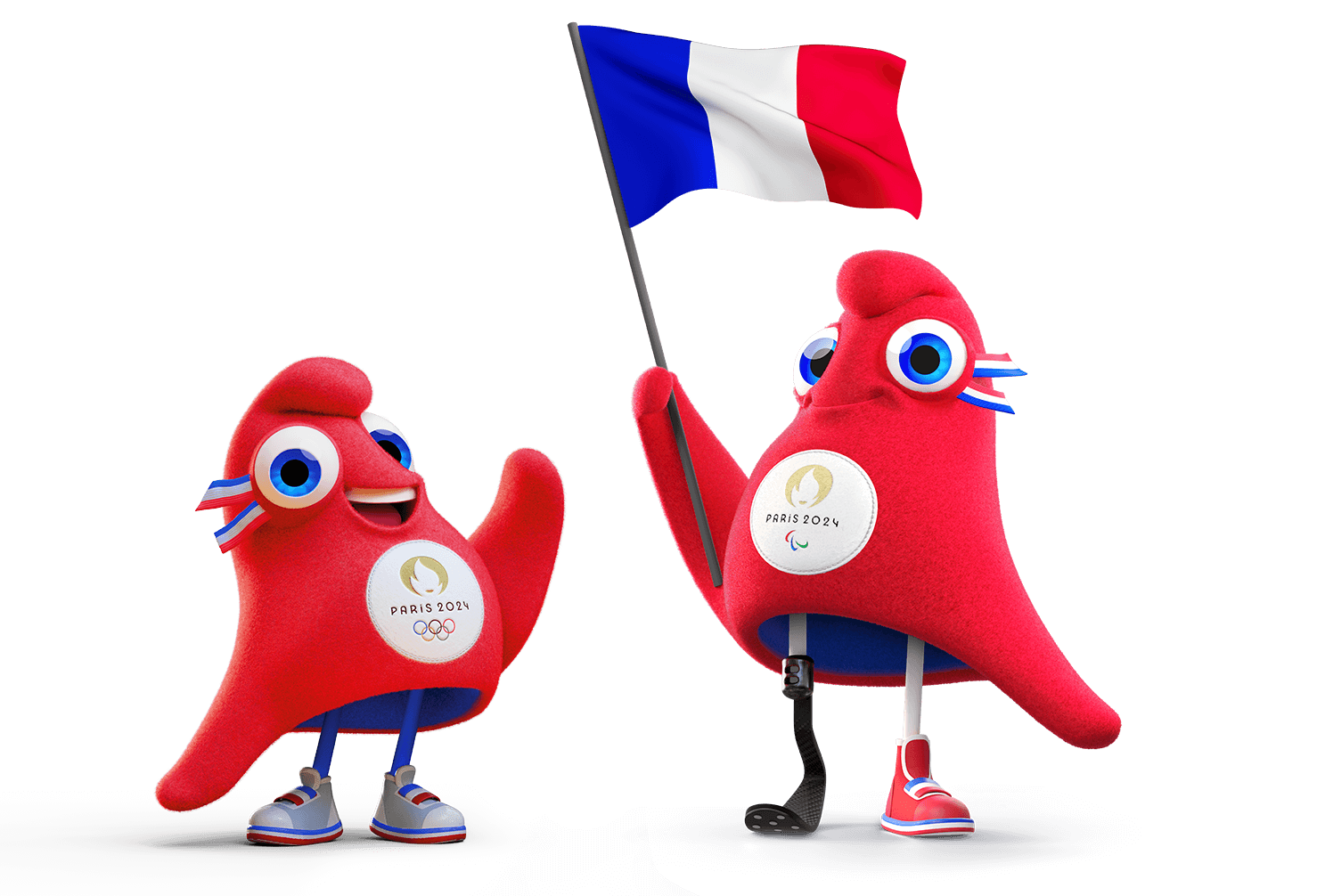 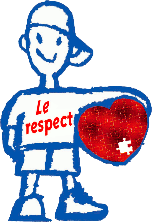 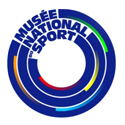 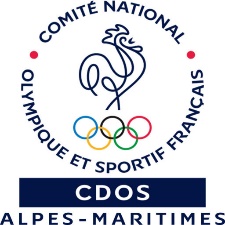 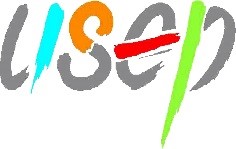